Short  repetitionof NSWI 166 (winter)
NDBI021 User Preferences Lecture 1

Peter Vojtáš
Linear Monotone Preference Model-LMPM
Decathlon – “single user” IAAF rules order athletes
Disciplines A1,…, A10; domains D1,…, D10; ideal (field / track)
Ai point function fi : Di  N makes results commeasurable
Winner - overall IAAF achievement is obtained via sum   {fi (athleteID . Ai): i = 1, …, 10}
Retail, e-shop – set of users U, LMPMu orders items 
Attributes A1,…, Am; domains D1,…, Dm; ideal points can be for each user different
Degree of preference for Ai and user uU  fiu: Di  [0, 1] –  hardly made commeasurable in response time
Winner, top-k, overall degree of preference - aggregation rf,t(objectID) = tu{fiu (objectID . Ai): i = 1, …, m} 
Here tu: [0, 1]m  [0, 1], tu(0,…,0) = 0, tu(1,…,1) = 1,                tu monotone(linear) - preserves Pareto ordering,
Vojtáš 5/12 NSWI166 RS&UP
LMPM
2
D2
Let us describe steps leading to calculation of preference degree of item B (for user u), we first describe mapping DC-data cube to PC-preference cube
    Assume degree of preference fiu: Di  [0, 1] (for an user uU),  
     Object with objectID = B has attribute values B.A1 = b1 and B.A2 = b2, sometimes we write B=(b1, b2). 
     Attribute preference degrees fju(B.Aj) = bju and corresponding point in preference cube is Bu = (b1u, b2u) 
     other points analogically
Data cube -
User interface
C
E
D
B
b2
f2u
D1
x2
b2u
b1
0
1
0
Preference
cube
f1u
b1u
Bu
1
3
x1
LMPM
Vojtáš 5/12 NSWI166 RS&UP
D2
Note, that point Bu has 4 coimages B, B’, B’’, B’’’
    Degree of preference    for user uU are given by f1u and f2u . 
     Object with objectID = B has attribute values B.A1 = b1 and B.A2 = b2, sometimes we write B=(b1, b2). 
     For B, D, E attribute preference degrees the  corresponding points in preference cube are Bu, Du, Eu, 
     Note that Bu and Du are incomparable in Pareto order and Eu is dominated by both Bu and Du,
DC - UI
C
E
B’’’
B’’
D
B
B’
b2
f2u
D1
x2
b1u
b1
0
1
0
PC
Eu
f1u
Du
b1u
Bu
1
4
x1
LMPM
Vojtáš 5/12 NSWI166 RS&UP
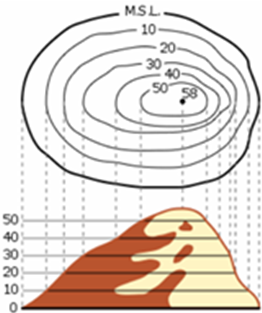 To get global preference degree of items we need aggregation functions. It is a function [0,1]2[0,1] 
t(x1, x2) =  w1*x1 + w2*x2 , where  w1, w2  0 are attribute weights with w1+ w2 =1 
     Graph of t is a 3D object. Intuition behind display of aggregation function are contour lines (e.g. cl1/3 , cl2/3) for users u, resp. u
     Note, that on the preference cube diagonal corresponding contour line of preference degree y[0,1] intersect the diagonal at point (y, y) , because 
w1*x + w2*x = y gives 
x*(w1 + w2)= y, i.e., x = y
D2
D1
x2
½
0
1
0
cl1/3
1/3
½
½
2/3
cl2/3
1
5
Ideal, top
x1
LMPM
Vojtáš 5/12 NSWI166 RS&UP
D2
How does it work together? 

     Vector of attribute  preferences f=[f1, …, fm] and aggregation  t define a user uf,t  = u
     Overall preference of user uf,t  is given by   rf,t:O[0,1] , for object oid given by rf,t(oid) = 
t ([fi (oid.Ai) : i = 1, …, m])
     
     Depict contour line (i.e. items of same preference degree) in DC-data cube is a little  bit trickier (depending on position of ideal points and/or intervals)
C
E
A
D
B
b2
f2u
D1
x2
b2u
b1
0
1
0
Cu
Eu
rf,t(E)
f1u
Du
b1u
Bu
1
6
x1
LMPM
Vojtáš 5/12 NSWI166 RS&UP
D2
Preference model of user uf,t on data cube 
Function Rf,t: Di [0,1] Rf,t(a1, …, am) = t ([fi (ai) : i = 1, …, m])
Ordering on data cube(a1, …, am) ≥f,t (b1, …, bm) iff Rf,t(a1, …, am) ≥ Rf,t(b1, …, bm) Odering can be vizualized as contour lines on Di

For better understanding are different contour lines (of same t) in colors

User uf,t , preference of user uf,t , Rf,t: Di [0,1] 
Rf,t(a1, …, am) = t ([fi (ai) : i = 1, …, m])
 (a) ≥f,t (b) iff Rf,t(a) ≥Rf,t(b)
C
E
D
ideal
B
b2
f2u
D1
x2
b1u
b1
0
1
0
Cu
Eu
f1u
Du
b1u
Bu
1
7
ideal
x1
LMPM
Vojtáš 5/12 NSWI166 RS&UP
Prepare “geometric” mockup, lab Tue March 21
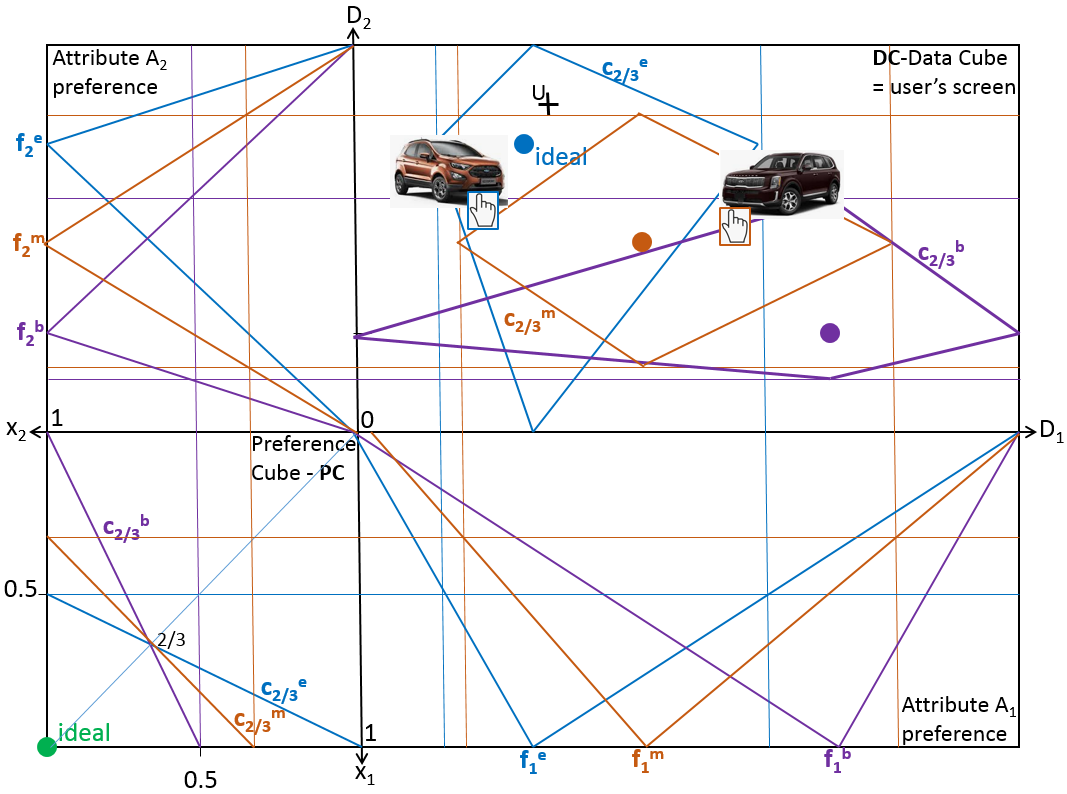 Vojtáš 5/12 NSWI166 RS&UP
LMPM
8
D2
Two users u and u

Preference scale L = [0, 1]
C
ideal
Data 
cube
E
A
D
ideal
B
D1
x2
a1
d1
0
1
0
Preference
cube
1
9
ideal
x1
LMPM
Vojtáš 5/12 NSWI166 RS&UP
No coding, simulation using drawing tools
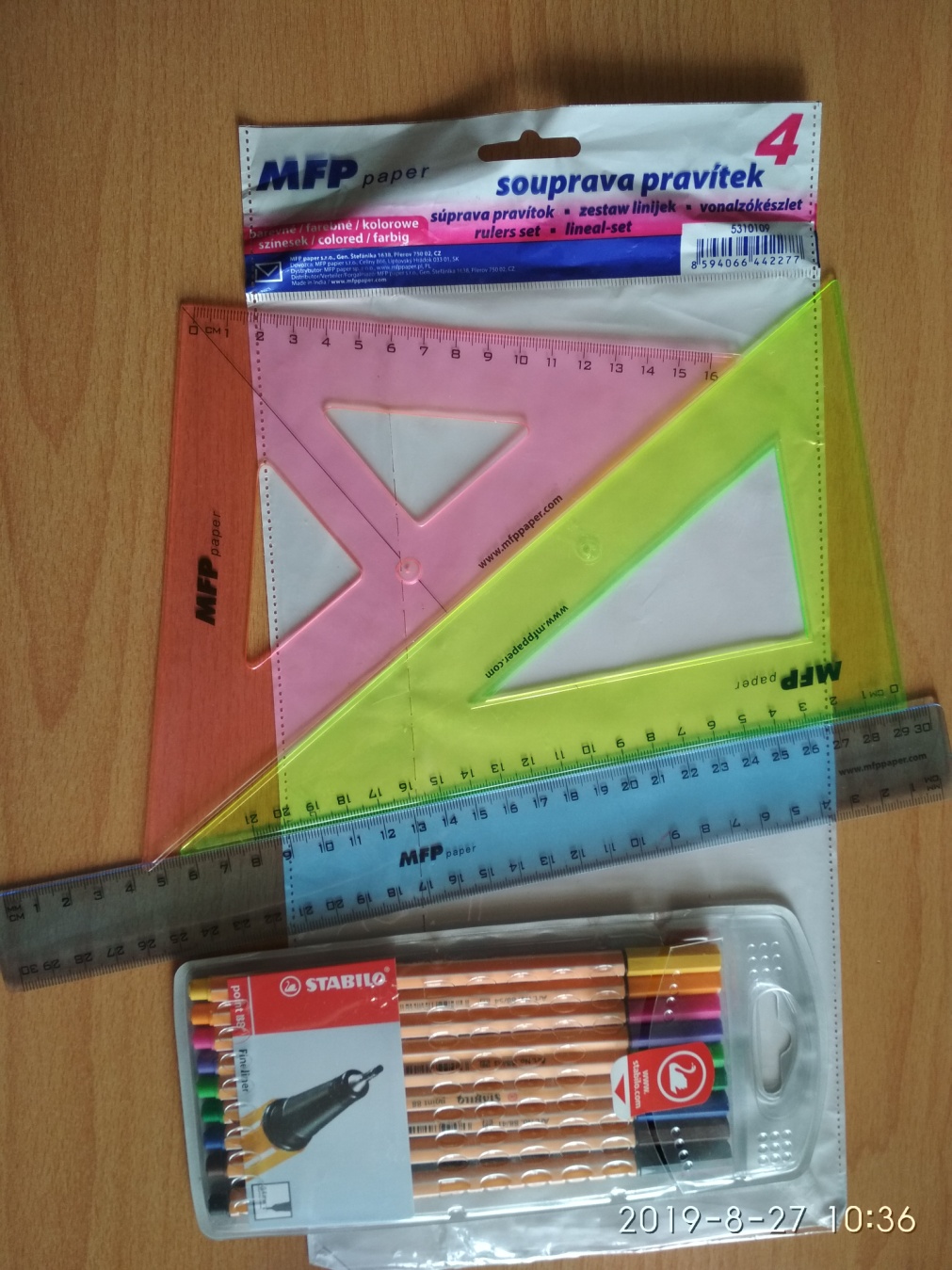 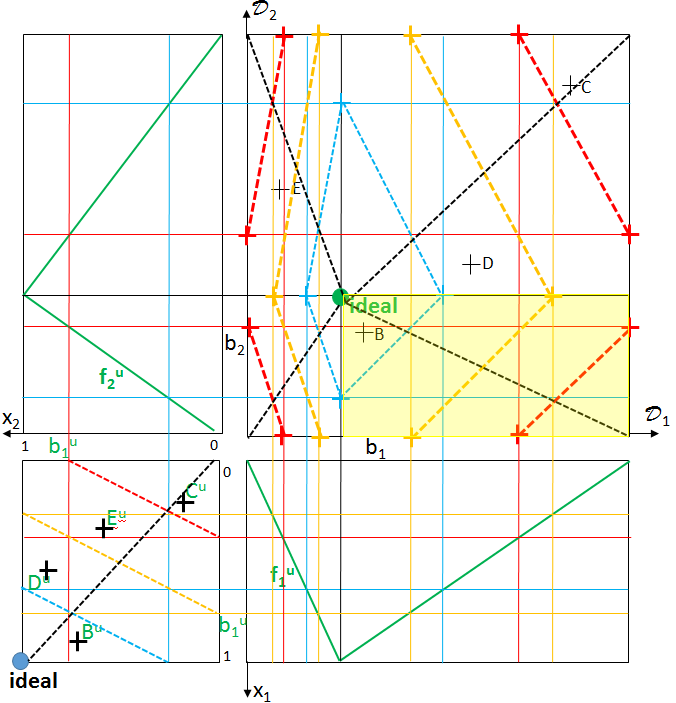 Vojtáš 5/12 NSWI166 RS&UP
LMPM
10
Yet another NSWI166 content, back to NDBI021
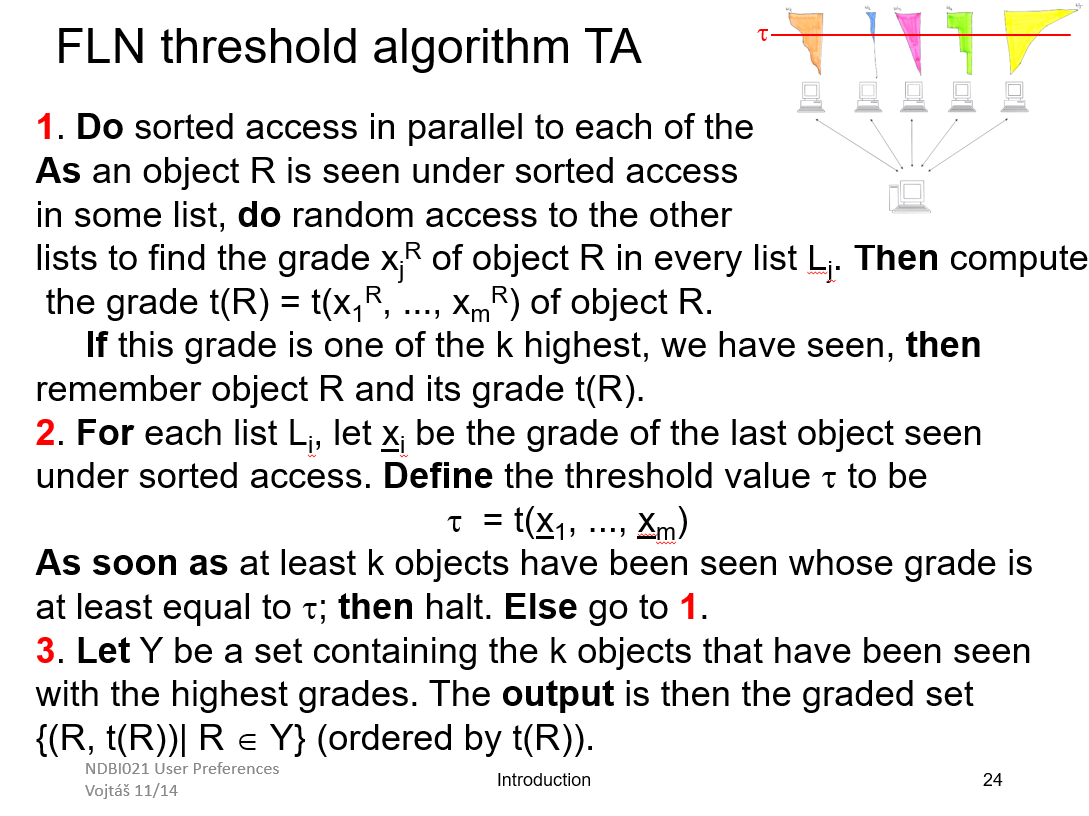 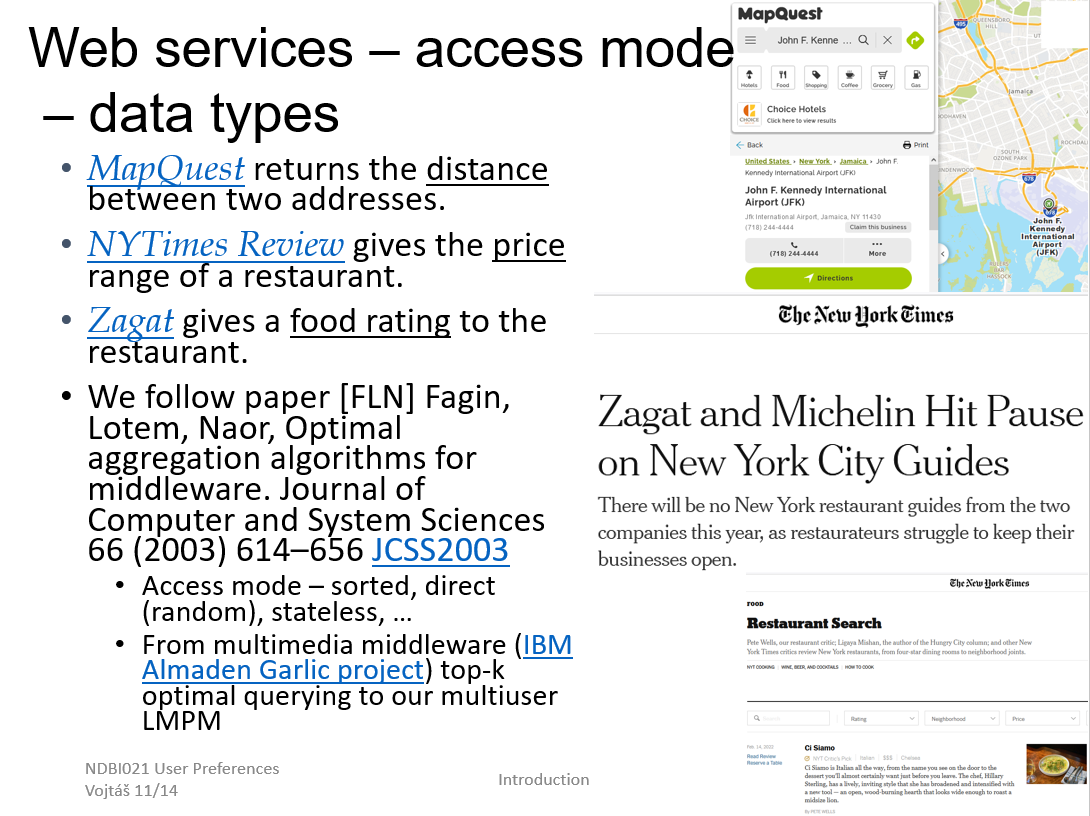 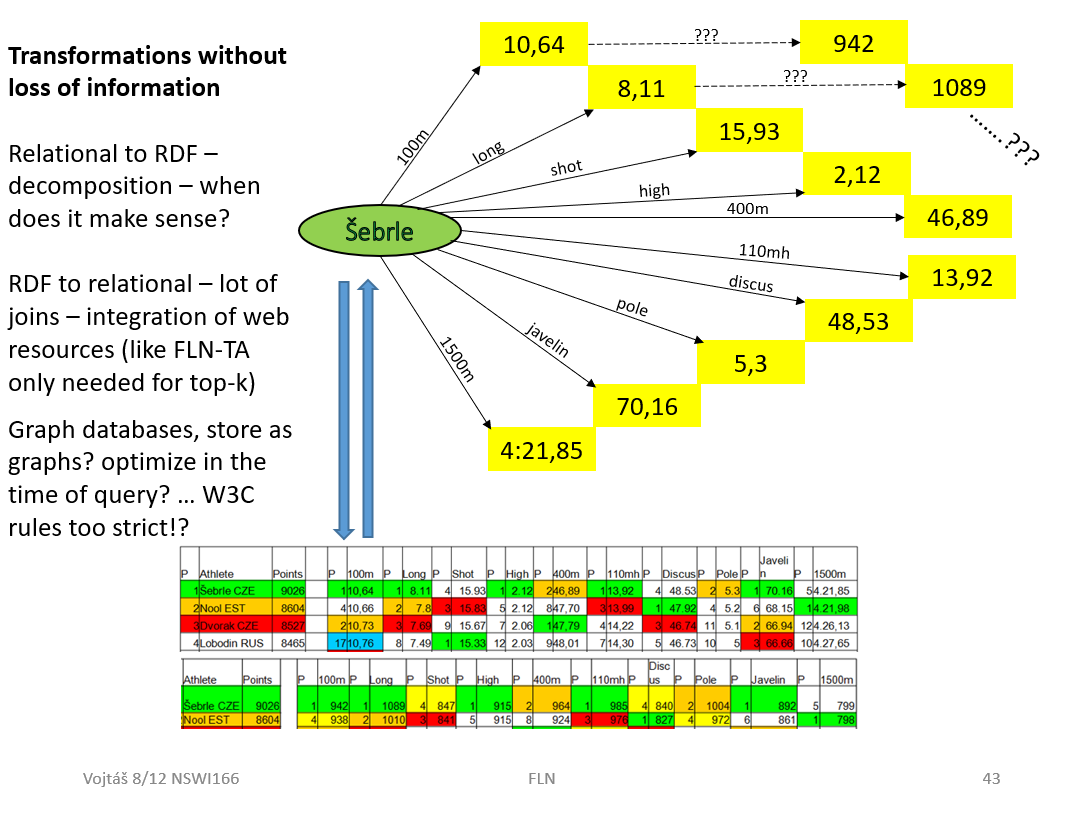 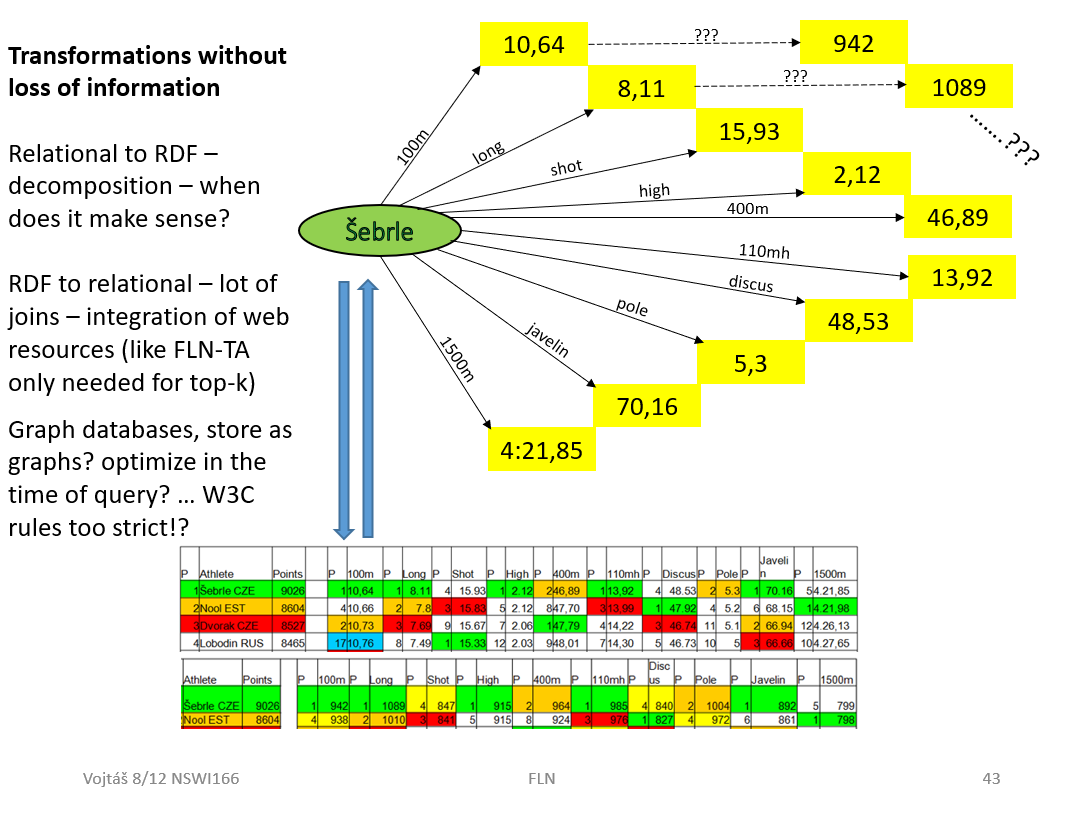 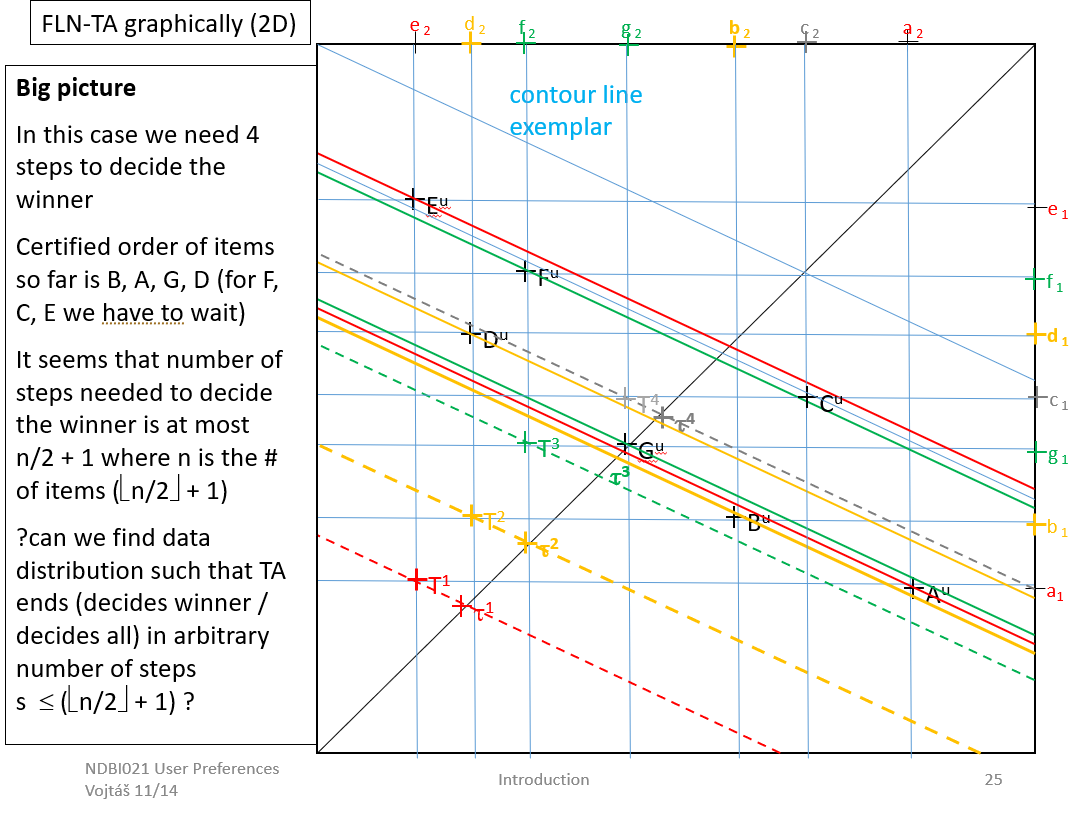 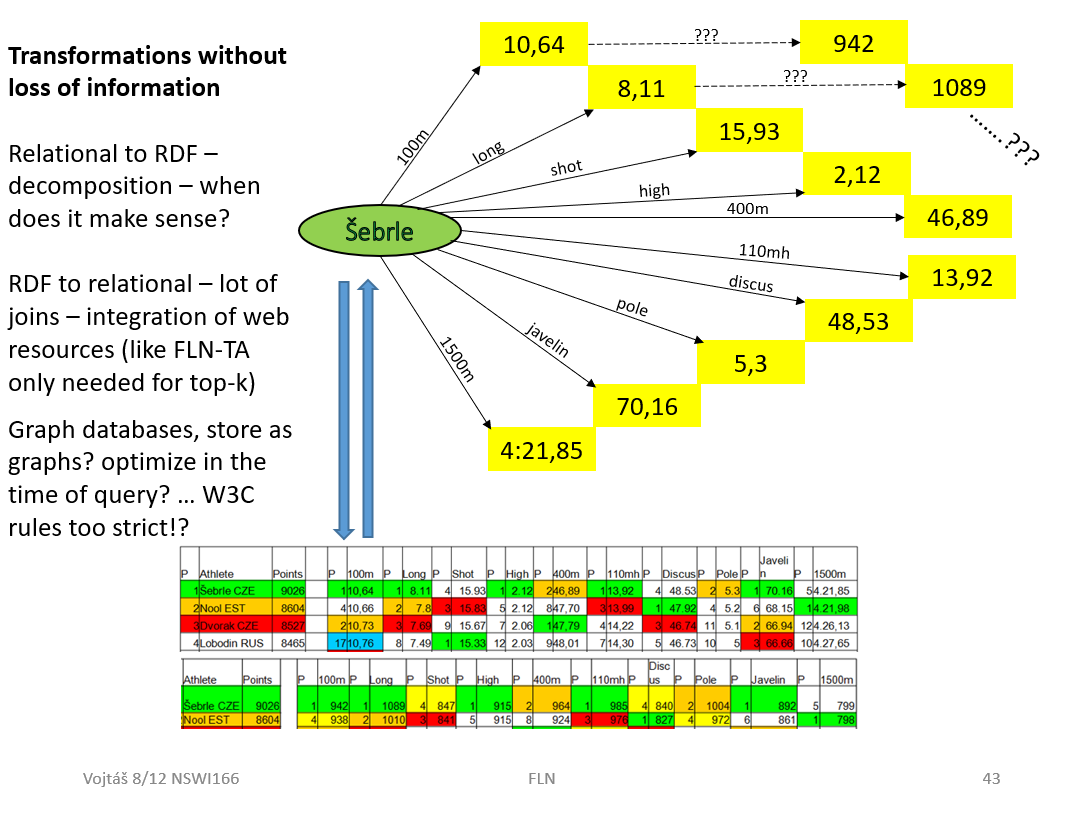 NDBI021 User Preferences Lecture 1 - Peter Vojtáš
Representation+
11